MESSE
DIMANCHE 18 MAI 2025
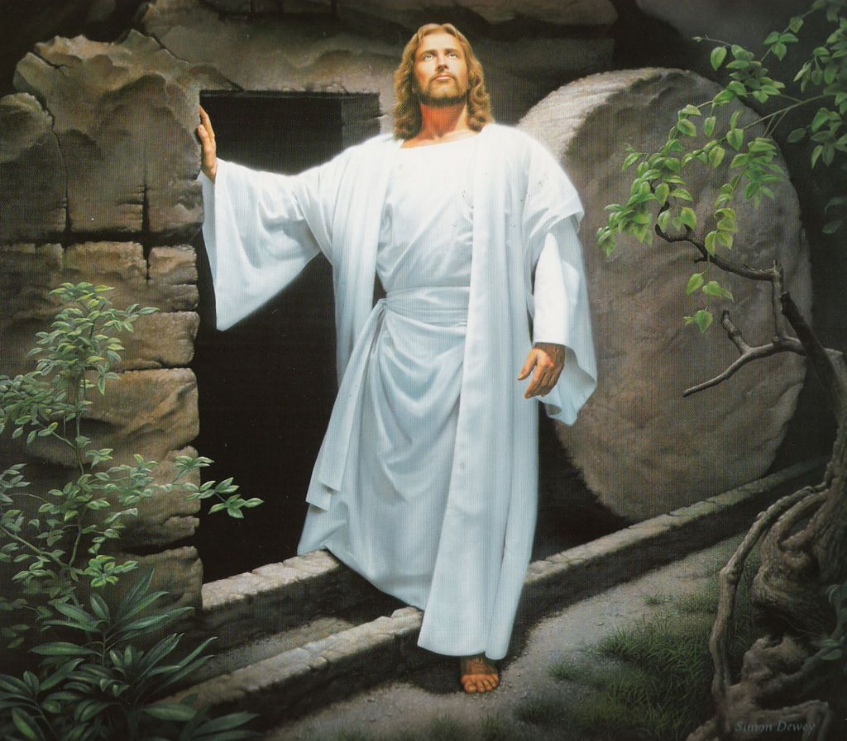 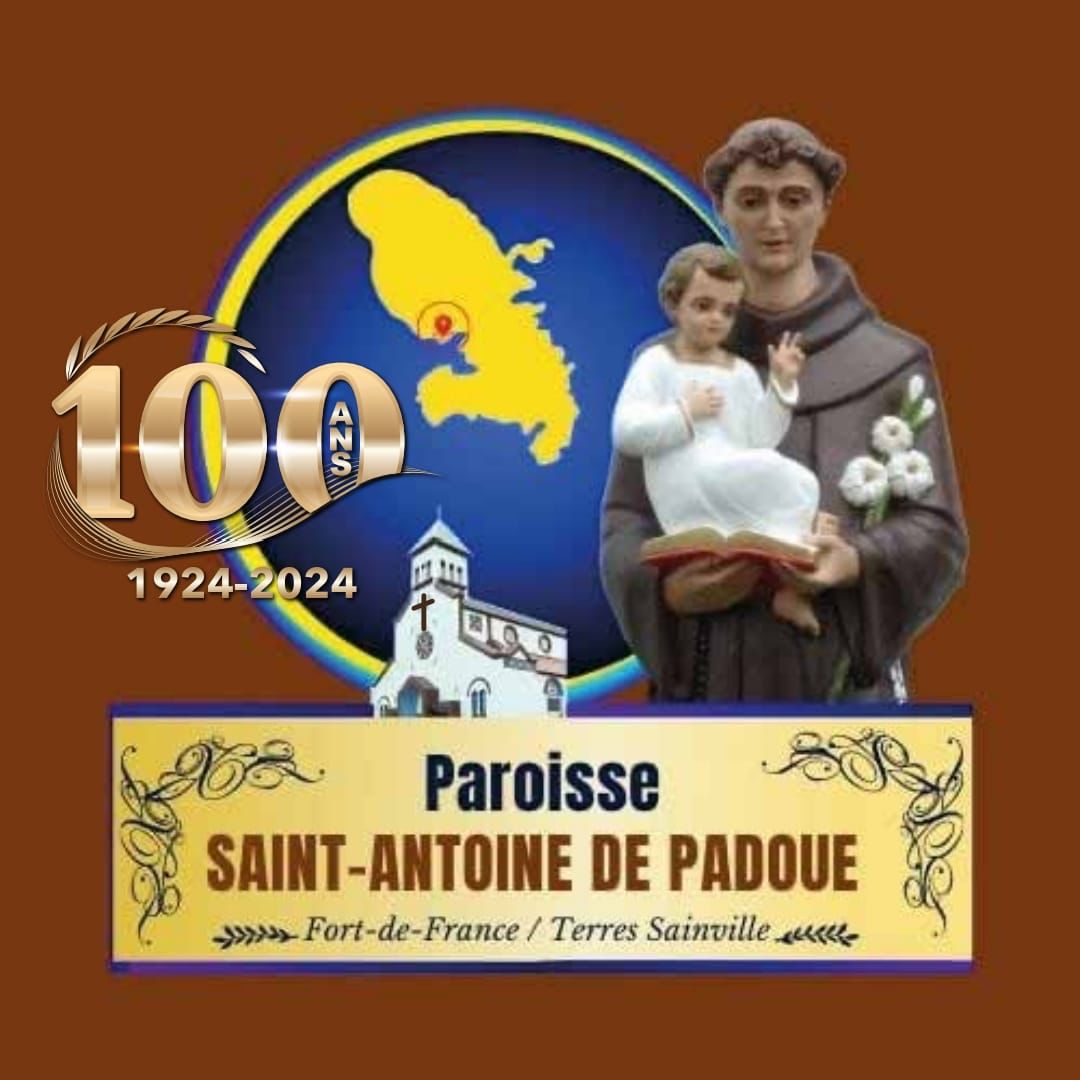 « À ceci, tous reconnaîtront que vous êtes mes disciples :  
si vous avez de l’amour les uns pour les autres. » Jean 13, 35
ENTRÉE
SI NOUS NOUS AIMONS 
LES UNS LES AUTRES
1.
 Si nous nous aimons les uns les autres, 
Alléluia, 
Nous verrons la gloire du Seigneur.
Refrain :
  A a gloria, a a gloria.  
Nous verrons la gloire du Seigneur. 

Solo: Ô Jésus Sauveur
2.
Par l'Esprit de Jésus Christ, rassemblés, 
Alléluia, 
Nous verrons la gloire du Seigneur.
Refrain :
  A a gloria, a a gloria.  
Nous verrons la gloire du Seigneur. 

Solo: Ô Jésus Sauveur
3.
 Soki tokoligana ya solo, 
Alléluia, 
Tokomona nkembo na Yahwe.
Refrain :
  A a gloria, a a gloria.  
Nous verrons la gloire du Seigneur. 

Solo: Ô Jésus Sauveur
4.
Nous sommes les enfants d’un même Père, 
Alléluia, 
Nous verrons la gloire du Seigneur.
Refrain :
  A a gloria, a a gloria.  
Nous verrons la gloire du Seigneur. 

Solo: Ô Jésus Sauveur
KYRIE
MESSE POUR
LA GLOIRE DE DIEU
Seigneur, prends pitié(x2)Ô Christ, prends pitié(x2)Seigneur, prends pitié(x2)
GLORIA
MESSE POUR
LA GLOIRE DE DIEU
Refrain:
Gloire à Dieu dans les cieux ! Paix aux hommes qu’il aime.
1.
Nous te bénissons, nous glorifions, pour tant de merveilles.
2.
Seigneur, Dieu très haut,
Père tout-puissant,
Reçois nos louanges.
3.
Jésus, Fils de Dieu,
Prends pitié de nous,
Entends nos prières.
4.
Toi, l'Agneau de Dieu,
Tu prends nos péchés,
Toi le Fils du Père.
5.
Toi seul es Seigneur,
Dans le Saint-Esprit
Avec Dieu le Père.
Refrain:
Gloire à Dieu dans les cieux ! Paix aux hommes qu’il aime.
1ère LECTUREACTES DES APÔTRES14, 21b-27
«  Ayant réuni l’Église, ils rapportèrent 
tout ce que Dieu avait fait avec eux»
MÉDITATION
PSAUME 144 (145)
Refrain:
Mon Dieu, mon Roi, 
je bénirai ton nom 
toujours et à jamais !
Le Seigneur est tendresse et pitié, 
Lent à la colère et plein d’amour ; 
La bonté du Seigneur est pour tous, 
Sa tendresse, pour toutes ses œuvres.
Refrain:
Mon Dieu, mon Roi, 
je bénirai ton nom 
toujours et à jamais !
Que tes œuvres, Seigneur, te rendent grâce 
Et que tes fidèles te bénissent ! 
Ils diront la gloire de ton règne, 
Ils parleront de tes exploits.
Refrain:
Mon Dieu, mon Roi, 
je bénirai ton nom 
toujours et à jamais !
Ils annonceront aux hommes tes exploits, 
La gloire et l’éclat de ton règne : 
Ton règne, un règne éternel, 
Ton empire, pour les âges des âges.
Refrain:
Mon Dieu, mon Roi, 
je bénirai ton nom 
toujours et à jamais !
2ème LECTUREAPOCALYPSE DE JEAN21, 1-5a
«Il essuiera toute larme de leurs yeux »
ACCLAMATION
MESSE POUR
LA GLOIRE DE DIEU
Alléluia, Alléluia! 
Alléluia, Alléluia! 
Alléluia, Alléluia! 
Alléluia, Alléluia!
ÉVANGILEJEAN 13, 31-33a.34-35
« Je vous donne un commandement nouveau : 
 c’est de vous aimer les uns les autres »
PRIÈRE UNIVERSELLE
Dieu de tendresse, 
souviens-toi de nous.
OFFERTOIRE
JE VIS LA NOUVELLE JERUSALEM
Refrain :
Je vis la nouvelle Jérusalem descendre du ciel 
d'auprès de Dieu,
Belle comme une épouse parée pour son époux.
1.
Je vis la sainte cité, la nouvelle Jérusalem, descendre du ciel.
Refrain :
Je vis la nouvelle Jérusalem descendre du ciel 
d'auprès de Dieu,
Belle comme une épouse parée pour son époux.
2.
Elle était belle comme une épouse parée pour son époux.
J'entendis, du trône, une voix qui clamait.
Refrain :
Je vis la nouvelle Jérusalem descendre du ciel 
d'auprès de Dieu,
Belle comme une épouse parée pour son époux.
3.
« Voici la demeure de Dieu parmi les hommes,
Il aura sa demeure avec eux. »
Refrain :
Je vis la nouvelle Jérusalem descendre du ciel 
d'auprès de Dieu,
Belle comme une épouse parée pour son époux.
4.
Ils seront son peuple et Dieu avec eux sera leur Dieu
Il essuiera toute larme de leurs yeux.
Refrain :
Je vis la nouvelle Jérusalem descendre du ciel 
d'auprès de Dieu,
Belle comme une épouse parée pour son époux.
5.
Plus de mort, ni de pleur, ni de cri, ni de peine,
Car l'ancien monde s'en est allé.
Refrain :
Je vis la nouvelle Jérusalem descendre du ciel 
d'auprès de Dieu,
Belle comme une épouse parée pour son époux.
SANCTUS
MESSE POUR
LA GLOIRE DE DIEU
Refrain:Saint très saint 
est la Seigneur,Dieu de l’univers.
1.
Le ciel et la terre sont remplis de sa gloire !
Hosanna ! Hosanna ! Hosanna !
Au plus haut des cieux !
Refrain:Saint très saint 
est la Seigneur,Dieu de l’univers.
2.
Béni soit celui qui vient au nom du Seigneur !
Hosanna ! Hosanna ! Hosanna !
Au plus haut des cieux !
ANAMNESE
MESSE POUR
LA GLOIRE DE DIEU
Gloire à toi qui étais mort, Gloire à toi qui es vivant, Notre Sauveur et notre Dieu,Viens Seigneur Jésus !Viens Seigneur Jésus !
AGNUS
MESSE POUR
LA GLOIRE DE DIEU
1&2
Agneau de Dieu qui enlèves 
les péchés du monde,
Prends pitié de nous (bis)
3
Agneau de Dieu qui enlèves 
les péchés du monde,
Donne-nous la paix (bis)
COMMUNION
LE SEIGNEUR NOUS A AIME
1.
Le Seigneur nous a aimés comme on n´a jamais aimé.
Il nous guide chaque jour comme une étoile dans la nuit.
Quand nous partageons le pain, il nous donne son amour :
C´est le pain de l´amitié, le pain de Dieu.
Refrain:
C´est mon corps : 
prenez et mangez.
C´est mon sang : 
prenez et buvez.
Car je suis la vie et je suis l´amour.
Ô Seigneur, emporte-nous dans ton amour !
2.
Le Seigneur nous a aimés comme on n´a jamais aimé.
Un enfant nous est donné dans cette nuit de Bethléem.
Les bergers l´ont reconnu et les Mages sont venus :
Ils ont vu le Fils de Dieu petit enfant.
Refrain:
C´est mon corps : 
prenez et mangez.
C´est mon sang : 
prenez et buvez.
Car je suis la vie et je suis l´amour.
Ô Seigneur, emporte-nous dans ton amour !
3.
Le Seigneur nous a aimés comme on n´a jamais aimé.
Pour les gens de son village, c´est le fils du charpentier.
Il travaille de ses mains comme font tous ses amis :
Il connaît le dur labeur de chaque jour.
Refrain:
C´est mon corps : 
prenez et mangez.
C´est mon sang : 
prenez et buvez.
Car je suis la vie et je suis l´amour.
Ô Seigneur, emporte-nous dans ton amour !
4.
Le Seigneur nous a aimés comme on n´a jamais aimé.
Au hasard de ses rencontres par les villes et les cités
Il révèle son amour et nous parle de son Père
Et chacun retrouve espoir en l´écoutant.
Refrain:
C´est mon corps : 
prenez et mangez.
C´est mon sang : 
prenez et buvez.
Car je suis la vie et je suis l´amour.
Ô Seigneur, emporte-nous dans ton amour !
5.
Le Seigneur nous a aimés comme on n´a jamais aimé.
Son Amour était si grand qu´il en mourut sur une croix.
Son Amour était si fort qu´il triompha de la mort.
Il sortit de son tombeau libre et vainqueur.
Refrain:
C´est mon corps : 
prenez et mangez.
C´est mon sang : 
prenez et buvez.
Car je suis la vie et je suis l´amour.
Ô Seigneur, emporte-nous dans ton amour !
6.
Le Seigneur nous a aimés comme on n´a jamais aimé.
Il rassemble tous les hommes et les fait vivre de sa vie
Et tous les chrétiens du monde sont les membres de son Corps.
Rien ne peut les séparer de son Amour.
Refrain:
C´est mon corps : 
prenez et mangez.
C´est mon sang : 
prenez et buvez.
Car je suis la vie et je suis l´amour.
Ô Seigneur, emporte-nous dans ton amour !
HYMNE
A L'IMAGE DE TON AMOUR
1.
Seigneur Jésus, Tu nous as dit :
"Je vous laisse un commandement nouveau :
Mes amis, aimez-vous les uns les autres.
Écoutez mes paroles et vous vivrez".
2.
Devant la haine, le mépris, la guerre,
Devant les injustices, les détresses,
Au milieu de notre indifférence,
Ô Jésus, rappelle-nous ta Parole.
Refrain : 
Fais-nous semer ton évangile,
Fais de nous des artisans d’unité.
Fais de nous des témoins de ton pardon,
À l’image de ton amour.
3.
Tu as versé ton sang 
sur une croix,
Pour tous les hommes de toutes 
les races,
Apprends-nous à nous réconcilier,
Car nous sommes tous enfants 
d’un même Père.
Refrain : 
Fais-nous semer ton évangile,
Fais de nous des artisans d’unité.
Fais de nous des témoins de ton pardon,
À l’image de ton amour.
PRIÈRE POUR
LES VOCATIONS
Dieu de miséricorde et de bonté, nous avons besoin de prêtres qui nous montrent ton visage d’amour et qui nous conduisent dans les mystères de la foi.
Donne à la Martinique de saints prêtres selon ton cœur d’amour, capables de poursuivre en profondeur l’évangélisation de notre peuple qui porte des souffrances.
Seigneur Jésus, tu es mort pour nous, et tu es ressuscité pour faire de nous des victorieux de l’amour.
Suscite dans le cœur des jeunes de chez nous le désir d’être des témoins de la puissance de ton amour dans le monde d’aujourd’hui.
Esprit Saint, embrase le cœur de beaucoup d’hommes et de femmes de nos familles, afin qu’ils osent s’engager sur le chemin de la vie sacerdotale ou consacrée.
Ô très Sainte Trinité, aide chacun de nous à découvrir à quelle vocation tu nous appelles et à y répondre dans la joie le moment venu.
Merci pour les prêtres que tu donnes à nos communautés, merci pour les religieuses, les religieux, les missionnaires et toutes les personnes en mission.
Toi notre Mère, notre Dame de la Délivrande, soutiens par ton intercession maternelle les familles et les communautés ecclésiales, afin qu’elles aident les adolescents et les jeunes
À répondre généreusement à l’appel du Seigneur pour montrer le Sacré-Cœur de Jésus à ceux qui souffrent, encourager la joie de ceux qui rendent grâce et apporter de l’aide à tous ceux qui sont dans le besoin.
Saint Joseph, Saint Dominique Savio, Saint Jean Bosco, Saint Jean-Paul II et tous les saints du ciel, intercédez pour la Martinique.
Et que tout esprit loue le 
Seigneur, Amen.
PRIÈREDUJUBILÉ
Père, toi qui es dans les cieux,
La foi que tu nous as donné
En ton Fils Jésus-Christ, 
Notre Frère,
Flamme de charité
répandu dans nos cœurs par l’Esprit Saint, 
Éveille en nous la bienheureuse espérance pour l’avènement de ton royaume.
Ta grâce nous transforme,
En paysans actifs des semences évangéliques que l’humanité et l’univers entier se lèvent,
Dans l’attente confiante des cieux nouveaux et de la terre nouvelle,
Quand les puissances du mal seront vaincues,
Ta gloire sera éternelle.
Que la grâce du Jubilé ravive en chaque Pèlerins d’Espérance,
l’aspiration des biens célestes
Et déverse sur le monde entier la joie et la paix
De notre Rédempteur.
A toi, Dieu béni éternellement reçoit la louange et la gloire à travers les siècles.
Amen
SALVE REGINA
Salve, Regína, Máter misericórdiæ
Víta, dulcédo, et spes nóstra, sálve.
Ad te clamámus, éxules, fílii Hévæ.
Ad te suspirámus, geméntes et flentes
in hac lacrimárum válle.
Eia ergo, Advocáta nóstra,
íllos túos misericórdes óculos
ad nos convérte.
Et Jésum, benedíctum frúctum véntris túi,
nóbis post hoc exsílium osténde.
O clémens, O pía, O dúlcis Vírgo María.
SORTIE
CRIEZ DE JOIE
CHRIST EST RESSUSCITÉ
Refrain:
Criez de joie, 
Christ est ressuscité !
Il est vivant, comme 
il l’avait promis.
Alléluia, Christ est ressuscité !
Il nous ouvre la vie !
1. 
Au milieu de notre nuit,
La lumière a resplendi.
La Vie a détruit la mort,
Christ ressuscité !
Refrain:
Criez de joie, 
Christ est ressuscité !
Il est vivant, comme 
il l’avait promis.
Alléluia, Christ est ressuscité !
Il nous ouvre la vie !
2. 
Vous les anges, louez-le,
Exultez depuis les cieux !
Tous les vivants louez Dieu !
Christ ressuscité !
Refrain:
Criez de joie, 
Christ est ressuscité !
Il est vivant, comme 
il l’avait promis.
Alléluia, Christ est ressuscité !
Il nous ouvre la vie !
3. 
Louez Dieu dans sa grandeur,
Louez Dieu, notre Sauveur !
Sans fin louez le Seigneur !
Christ ressuscité !
Refrain:
Criez de joie, 
Christ est ressuscité !
Il est vivant, comme 
il l’avait promis.
Alléluia, Christ est ressuscité !
Il nous ouvre la vie !
4. 
Accueillez en votre cœur,
Jésus-Christ, l’Agneau vainqueur !
Il est le Chemin, la Vie,
Christ ressuscité !
Refrain:
Criez de joie, 
Christ est ressuscité !
Il est vivant, comme 
il l’avait promis.
Alléluia, Christ est ressuscité !
Il nous ouvre la vie !